ubezpieczenie
Ubezpieczenia:
Społeczne
Nie należą do zakresu prawa cywilnego
Mają na celu zapewnienie bezpieczeństwa socjalnego (polityka socjalna państwa – np. chorobowe, wypadkowe, rentowe, emerytalne)
Gospodarcze
Ich podstawą jest czynność prawna – umowa ubezpieczenia
Kodeksowe uregulowanie problematyki ubezpieczenia nie obejmuje całości zakresu działalności ubezpieczeniowej
umowaubezpieczenia
W KC zawarta jest regulacja dotycząca umowy ubezpieczenia
Nasz system prawny nie przewiduje powstania stosunku prawnego ubezpieczenia bez zawarcia umowy – nawet ubezpieczenia obowiązkowe powstają poprzez zawarcie umowy
Umowa ubezpieczenia
Większość przepisów KC, regulujących umowę ubezpieczenia, ma charakter bezwzględnie obowiązujący
Przepisy te podzielić można na:
Przepisy ogólne (art. 805-820)
Regulację, dotyczącą ubezpieczeń majątkowych (art. 821- 828)
Regulację,  dotyczącą ubezpieczeń osobistych (art. 829-834)
Umowa ubezpieczenia
Art. 805. Istota umowy ubezpieczenia 
§ 1. Przez umowę ubezpieczenia ubezpieczyciel zobowiązuje się, w zakresie działalności swego przedsiębiorstwa, spełnić określone świadczenie w razie zajścia przewidzianego w umowie wypadku, a ubezpieczający zobowiązuje się zapłacić składkę.§ 2. Świadczenie ubezpieczyciela polega w szczególności na zapłacie:1) przy ubezpieczeniu majątkowym - określonego odszkodowania za szkodę powstałą wskutek przewidzianego w umowie wypadku;2) przy ubezpieczeniu osobowym - umówionej sumy pieniężnej, renty lub innego świadczenia w razie zajścia przewidzianego w umowie wypadku w życiu osoby ubezpieczonej.§ 3. Do renty z umowy ubezpieczenia nie stosuje się przepisów kodeksu niniejszego o rencie.§ 4. Przepisy art. 3851 -3853 stosuje się odpowiednio, jeżeli ubezpieczającym jest osoba fizyczna zawierająca umowę związaną bezpośrednio z jej działalnością gospodarczą lub zawodową.
Umowa ubezpieczenia
Wypadek ubezpieczeniowy – niezależne od woli ubezpieczonego zdarzenie przyszłe i niepewne; jego wystąpienie powoduje uszczerbek w dobrach osobistych lub majątkowych osoby objętej ochroną ubezpieczeniową
Świadczenie polega w szczególności na zapłacie:
przy ubezpieczeniu majątkowym - określonego odszkodowania za szkodę powstałą wskutek przewidzianego w umowie wypadku
przy ubezpieczeniu osobowym - umówionej sumy pieniężnej, renty lub innego świadczenia w razie zajścia przewidzianego w umowie wypadku w życiu osoby ubezpieczonej
Umowa ubezpieczenia
Umowa:
Dwustronnie zobowiązująca
Kwalifikowana podmiotowo
Wzajemna
Losowa

Losowość  umowa ubezpieczenia będzie nieważna, jeśli zajście przewidzianego w niej wypadku nie jest możliwe.
Objęcie ubezpieczeniem okresu poprzedzającego zawarcie umowy jest bezskuteczne, jeżeli w chwili zawarcia umowy którakolwiek ze stron wiedziała lub przy zachowaniu należytej staranności mogła się dowiedzieć, że wypadek zaszedł lub że odpadła możliwość jego zajścia w tym okresie
wątpliwości w doktrynie
Umowa ubezpieczenia
Ubezpieczenia majątkowe – ubezpieczenie mienia 
Ubezpieczenia osobowe – „na życie” (dotyczy przypadku śmierci ubezpieczeniowego lub dożycia określonego wieku), „ przeciwko następstwom nieszczęśliwych wypadków”
Umowa ubezpieczenia
Podmioty
Umowa kwalifikowana podmiotowo – ubezpieczycielem może być jedynie ubezpieczyciel w zakresie swojego przedsiębiorstwa
Ubezpieczającym może być każdy podmiot prawa cywilnego
Umowa ubezpieczenia może zostać zawarta na cudzy rachunek
Umowa ubezpieczenia
Art. 808. Umowa ubezpieczenia na cudzy rachunek 
§ 1. Ubezpieczający może zawrzeć umowę ubezpieczenia na cudzy rachunek. Ubezpieczony może nie być imiennie wskazany w umowie, chyba że jest to konieczne do określenia przedmiotu ubezpieczenia.§ 2. Roszczenie o zapłatę składki przysługuje ubezpieczycielowi wyłącznie przeciwko ubezpieczającemu. Zarzut mający wpływ na odpowiedzialność ubezpieczyciela może on podnieść również przeciwko ubezpieczonemu.§ 3. Ubezpieczony jest uprawniony do żądania należnego świadczenia bezpośrednio od ubezpieczyciela, chyba że strony uzgodniły inaczej; jednakże uzgodnienie takie nie może zostać dokonane, jeżeli wypadek już zaszedł.§ 4. Ubezpieczony może żądać by ubezpieczyciel udzielił mu informacji o postanowieniach zawartej umowy oraz ogólnych warunków ubezpieczenia w zakresie, w jakim dotyczą praw i obowiązków ubezpieczonego.§ 5. Jeżeli umowa ubezpieczenia nie wiąże się bezpośrednio z działalnością gospodarczą lub zawodową ubezpieczonej osoby fizycznej, art. 3851-3853 stosuje się odpowiednio w zakresie, w jakim umowa dotyczy praw i obowiązków ubezpieczonego.
Umowa ubezpieczenia
Art. 809. Obowiązek wydania dokumentu ubezpieczenia 
§ 1. Ubezpieczyciel zobowiązany jest potwierdzić zawarcie umowy dokumentem ubezpieczenia.§ 2. Z zastrzeżeniem wyjątku przewidzianego w art. 811 (ochrona ubezpieczającego przed niekorzystnymi postanowieniami umowy), w razie wątpliwości umowę uważa się za zawartą z chwilą doręczenia ubezpieczającemu dokumentu ubezpieczenia. 

Art. 811. Ochrona ubezpieczającego przed niekorzystnymi postanowieniami umowy 
§ 1. Jeżeli w odpowiedzi na złożoną ofertę ubezpieczyciel doręcza ubezpieczającemu dokument ubezpieczenia zawierający postanowienia, które odbiegają na niekorzyść ubezpieczającego od treści złożonej przez niego oferty, ubezpieczyciel obowiązany jest zwrócić ubezpieczającemu na to uwagę na piśmie przy doręczeniu tego dokumentu, wyznaczając mu co najmniej 7-dniowy termin do zgłoszenia sprzeciwu. W razie niewykonania tego obowiązku zmiany dokonane na niekorzyść ubezpieczającego nie są skuteczne, a umowa jest zawarta zgodnie z warunkami oferty.§ 2. W braku sprzeciwu umowa dochodzi do skutku zgodnie z treścią dokumentu ubezpieczenia następnego dnia po upływie terminu wyznaczonego do złożenia sprzeciwu.
Umowa ubezpieczenia
Potwierdzenie zawarcia umowy dokumentem ubezpieczenia – zwykle jest to polisa ubezpieczeniowa, legitymacje ubezpieczeniowe  nie stanowi to wymogu specjalnej formy do zwarcia umowy ubezpieczenia
Art. 812 § 8. Różnicę między treścią umowy a ogólnymi warunkami ubezpieczenia ubezpieczyciel zobowiązany jest przedstawić ubezpieczającemu w formie pisemnej przed zawarciem umowy. W razie niedopełnienia tego obowiązku ubezpieczyciel nie może powoływać się na różnicę niekorzystną dla ubezpieczającego. Przepisu nie stosuje się do umów ubezpieczenia zawieranych w drodze negocjacji.
Umowa ubezpieczenia
Terminy odstąpienia od umowy ubezpieczenia 
Jeżeli umowa ubezpieczenia jest zawarta na okres dłuższy niż 6 miesięcy, ubezpieczający ma prawo odstąpienia od umowy ubezpieczenia w terminie 30 dni, a w przypadku gdy ubezpieczający jest przedsiębiorcą – w terminie 7 dni od dnia zawarcia umowy. Jeżeli najpóźniej w chwili zawarcia umowy ubezpieczyciel nie poinformował ubezpieczającego będącego konsumentem o prawie odstąpienia od umowy, termin 30 dni biegnie od dnia, w którym ubezpieczający będący konsumentem dowiedział się o tym prawie. Odstąpienie od umowy ubezpieczenia nie zwalnia ubezpieczającego z obowiązku zapłacenia składki za okres, w jakim ubezpieczyciel udzielał ochrony ubezpieczeniowej.
 Jeżeli umowa zawarta jest na czas określony, ubezpieczyciel może ją wypowiedzieć jedynie w przypadkach wskazanych w ustawie, a także z ważnych powodów określonych w umowie lub ogólnych warunkach ubezpieczenia.
Umowa ubezpieczenia
Art. 830. Warunki wypowiedzenia umowy ubezpieczenia osobowego 
§ 1. Przy ubezpieczeniu osobowym ubezpieczający może wypowiedzieć umowę w każdym czasie z zachowaniem terminu określonego w umowie lub ogólnych warunkach ubezpieczenia, a w razie jego braku - ze skutkiem natychmiastowym.§ 2. W braku odmiennego zastrzeżenia umowę uważa się za wypowiedzianą przez ubezpieczającego, jeżeli składka lub jej rata nie została zapłacona w terminie określonym w umowie lub ogólnych warunkach ubezpieczenia mimo uprzedniego wezwania do zapłaty w dodatkowym terminie określonym w ogólnych warunkach ubezpieczenia; w wezwaniu powinny być podane do wiadomości ubezpieczającego skutki niezapłacenia składki.§ 3. Ubezpieczyciel może wypowiedzieć umowę ubezpieczenia na życie jedynie w wypadkach wskazanych w ustawie.§ 4. Przepisy § 3 oraz art. 812 (terminy odstąpienia od umowy ubezpieczenia), § 8 stosuje się odpowiednio w razie zmiany ogólnych warunków ubezpieczenia na życie w czasie trwania stosunku umownego. Nie uchybia to stosowaniu w takim przypadku przepisu art. 3841 (wzorzec wydany w czasie trwania stosunku umownego o charakterze ciągłym.)
Umowa ubezpieczenia
Art. 814. Początek odpowiedzialności ubezpieczyciela
§ 1. Jeżeli nie umówiono się inaczej, odpowiedzialność ubezpieczyciela rozpoczyna się od dnia następującego po zawarciu umowy, nie wcześniej jednak niż od dnia następnego po zapłaceniu składki lub jej pierwszej raty.§ 2. Jeżeli ubezpieczyciel ponosi odpowiedzialność jeszcze przed zapłaceniem składki lub jej pierwszej raty, a składka lub jej pierwsza rata nie została zapłacona w terminie, ubezpieczyciel może wypowiedzieć umowę ze skutkiem natychmiastowym i żądać zapłaty składki za okres, przez który ponosił odpowiedzialność. W braku wypowiedzenia umowy wygasa ona z końcem okresu, za który przypadała niezapłacona składka.§ 3. W razie opłacania składki w ratach niezapłacenie w terminie kolejnej raty składki może powodować ustanie odpowiedzialności ubezpieczyciela, tylko wtedy, gdy skutek taki przewidywała umowa lub ogólne warunki ubezpieczenia, a ubezpieczyciel po upływie terminu wezwał ubezpieczającego do zapłaty z zagrożeniem, że brak zapłaty w terminie 7 dni od dnia otrzymania wezwania spowoduje ustanie odpowiedzialności.
Umowa ubezpieczenia
Art. 813. Zasady obliczania wysokości składki za ubezpieczenie 
§ 1. Składkę oblicza się za czas trwania odpowiedzialności ubezpieczyciela. W przypadku wygaśnięcia stosunku ubezpieczenia przed upływem okresu na jaki została zawarta umowa, ubezpieczającemu przysługuje zwrot składki za okres niewykorzystanej ochrony ubezpieczeniowej.§ 2. Jeżeli nie umówiono się inaczej, składka powinna być zapłacona jednocześnie z zawarciem umowy ubezpieczenia, a jeżeli umowa doszła do skutku przed doręczeniem dokumentu ubezpieczenia - w ciągu czternastu dni od jego doręczenia.
Umowa ubezpieczenia
Art. 815. Obowiązki ubezpieczającego 
§ 1. Ubezpieczający obowiązany jest podać do wiadomości ubezpieczyciela wszystkie znane sobie okoliczności, o które ubezpieczyciel zapytywał w formularzu oferty albo przed zawarciem umowy w innych pismach. Jeżeli ubezpieczający zawiera umowę przez przedstawiciela, obowiązek ten ciąży również na przedstawicielu i obejmuje ponadto okoliczności jemu znane. W razie zawarcia przez ubezpieczyciela umowy ubezpieczenia mimo braku odpowiedzi na poszczególne pytania, pominięte okoliczności uważa się za nieistotne.§ 2. Jeżeli w umowie ubezpieczenia zastrzeżono, że w czasie jej trwania należy zgłaszać zmiany okoliczności wymienionych w paragrafie poprzedzającym, ubezpieczający obowiązany jest zawiadamiać o tych zmianach ubezpieczyciela niezwłocznie po otrzymaniu o nich wiadomości. Przepisu tego nie stosuje się do ubezpieczeń na życie.§ 21. W razie zawarcia umowy ubezpieczenia na cudzy rachunek obowiązki określone w paragrafach poprzedzających spoczywają zarówno na ubezpieczającym, jak i na ubezpieczonym, chyba że ubezpieczony nie wiedział o zawarciu umowy na jego rachunek.§ 3. Ubezpieczyciel nie ponosi odpowiedzialności za skutki okoliczności, które z naruszeniem paragrafów poprzedzających nie zostały podane do jego wiadomości. Jeżeli do naruszenia paragrafów poprzedzających doszło z winy umyślnej, w razie wątpliwości przyjmuje się, że wypadek przewidziany umową i jego następstwa są skutkiem okoliczności, o których mowa w zdaniu poprzedzającym.

 Wynikają z konieczności określenia ryzyka ubezpieczeniowego
Umowa ubezpieczenia
Art. 816. Zmiana wysokości składki 
W razie ujawnienia okoliczności, która pociąga za sobą istotną zmianę prawdopodobieństwa wypadku, każda ze stron może żądać odpowiedniej zmiany wysokości składki, poczynając od chwili, w której zaszła ta okoliczność, nie wcześniej jednak niż od początku bieżącego okresu ubezpieczenia. W razie zgłoszenia takiego żądania druga strona może w terminie 14 dni wypowiedzieć umowę ze skutkiem natychmiastowym. Przepisu tego nie stosuje się do ubezpieczeń na życie. 
Art. 817. Termin spełnienia świadczenia 
§ 1. Ubezpieczyciel obowiązany jest spełnić świadczenie w terminie trzydziestu dni, licząc od daty otrzymania zawiadomienia o wypadku.§ 2. Gdyby wyjaśnienie w powyższym terminie okoliczności koniecznych do ustalenia odpowiedzialności ubezpieczyciela albo wysokości świadczenia okazało się niemożliwe, świadczenie powinno być spełnione w ciągu 14 dni od dnia, w którym przy zachowaniu należytej staranności wyjaśnienie tych okoliczności było możliwe. Jednakże bezsporną część świadczenia ubezpieczyciel powinien spełnić w terminie przewidzianym w § 1.§ 3. Umowa ubezpieczenia lub ogólne warunki ubezpieczenia mogą zawierać postanowienia korzystniejsze dla uprawnionego niż określone w paragrafach poprzedzających.
Umowa ubezpieczenia
Art. 818. Obowiązek zawiadomienia ubezpieczyciela o wypadku 
§ 1. Umowa ubezpieczenia lub ogólne warunki ubezpieczenia mogą przewidywać, że ubezpieczający ma obowiązek w określonym terminie powiadomić ubezpieczyciela o wypadku.§ 2. W razie zawarcia umowy ubezpieczenia na cudzy rachunek obowiązkiem określonym w paragrafie poprzedzającym można obciążyć zarówno ubezpieczającego, jak i ubezpieczonego, chyba że ubezpieczony nie wie o zawarciu umowy na jego rachunek.§ 3. W razie naruszenia z winy umyślnej lub rażącego niedbalstwa obowiązków określonych w paragrafach poprzedzających ubezpieczyciel może odpowiednio zmniejszyć świadczenie, jeżeli naruszenie przyczyniło się do zwiększenia szkody lub uniemożliwiło ubezpieczycielowi ustalenie okoliczności i skutków wypadku.§ 4. Skutki braku zawiadomienia ubezpieczyciela o wypadku nie następują, jeżeli ubezpieczyciel w terminie wyznaczonym do zawiadomienia otrzymał wiadomość o okolicznościach, które należało podać do jego wiadomości.
Art. 819. Termin przedawnienia roszczeń z umowy ubezpieczenia 
§ 1. Roszczenia z umowy ubezpieczenia przedawniają się z upływem lat trzech.§ 2. (uchylony)§ 3. W wypadku ubezpieczenia odpowiedzialności cywilnej roszczenie poszkodowanego do ubezpieczyciela o odszkodowanie lub zadośćuczynienie przedawnia się z upływem terminu przewidzianego dla tego roszczenia w przepisach o odpowiedzialności za szkodę wyrządzoną czynem niedozwolonym lub wynikłą z niewykonania bądź nienależytego wykonania zobowiązania.§ 4. Bieg przedawnienia roszczenia o świadczenie do ubezpieczyciela przerywa się także przez zgłoszenie ubezpieczycielowi tego roszczenia lub przez zgłoszenie zdarzenia objętego ubezpieczeniem. Bieg przedawnienia rozpoczyna się na nowo od dnia, w którym zgłaszający roszczenie lub zdarzenie otrzymał na piśmie oświadczenie ubezpieczyciela o przyznaniu lub odmowie świadczenia.
Umowa ubezpieczenia
Ubezpieczenia majątkowe
Przedmiotem ubezpieczenia majątkowego może być każdy interes majątkowy, który nie jest sprzeczny z prawem i daje się ocenić w pieniądzu. 

Art. 822. Istota umowy ubezpieczenia odpowiedzialności cywilnej 
§ 1. Przez umowę ubezpieczenia odpowiedzialności cywilnej ubezpieczyciel zobowiązuje się do zapłacenia określonego w umowie odszkodowania za szkody wyrządzone osobom trzecim, wobec których odpowiedzialność za szkodę ponosi ubezpieczający albo ubezpieczony.§ 2. Jeżeli strony nie umówiły się inaczej, umowa ubezpieczenia odpowiedzialności cywilnej obejmuje szkody, o jakich mowa w § 1, będące następstwem przewidzianego w umowie zdarzenia, które miało miejsce w okresie ubezpieczenia.§ 3. Strony mogą postanowić, że umowa będzie obejmować szkody powstałe, ujawnione lub zgłoszone w okresie ubezpieczenia.§ 4. Uprawniony do odszkodowania w związku ze zdarzeniem objętym umową ubezpieczenia odpowiedzialności cywilnej może dochodzić roszczenia bezpośrednio od ubezpieczyciela.§ 5. Ubezpieczyciel nie może przeciwko uprawnionemu do odszkodowania podnieść zarzutu naruszenia obowiązków wynikających z umowy lub ogólnych warunków ubezpieczenia przez ubezpieczającego lub ubezpieczonego, jeżeli nastąpiło ono po zajściu wypadku.
Umowa ubezpieczenia
Art. 823. Zbycie przedmiotu ubezpieczenia 
§ 1. W razie zbycia przedmiotu ubezpieczenia prawa z umowy ubezpieczenia mogą być przeniesione na nabywcę przedmiotu ubezpieczenia. Przeniesienie tych praw wymaga zgody ubezpieczyciela, chyba że umowa ubezpieczenia lub ogólne warunki ubezpieczenia stanowią inaczej.§ 2. W razie przeniesienia praw, o których mowa w § 1, na nabywcę przedmiotu przechodzą także obowiązki, które ciążyły na zbywcy, chyba że strony za zgodą ubezpieczyciela umówiły się inaczej. Pomimo tego przejścia obowiązków zbywca odpowiada solidarnie z nabywcą za zapłatę składki przypadającej za czas do chwili przejścia przedmiotu ubezpieczenia na nabywcę.§ 3. Jeżeli prawa, o których mowa w § 1, nie zostały przeniesione na nabywcę przedmiotu ubezpieczenia, stosunek ubezpieczenia wygasa z chwilą przejścia przedmiotu ubezpieczenia na nabywcę.§ 4. Przepisów § 1-3 nie stosuje się przy przenoszeniu wierzytelności, jakie powstały lub mogą powstać wskutek zajścia przewidzianego w umowie wypadku.
Umowa ubezpieczenia
Art. 824. Odpowiedzialność ubezpieczyciela 
§ 1. Jeżeli nie umówiono się inaczej, suma ubezpieczenia ustalona w umowie stanowi górną granicę odpowiedzialności ubezpieczyciela.§ 2. Jeżeli po zawarciu umowy wartość ubezpieczonego mienia uległa zmniejszeniu, ubezpieczający może żądać odpowiedniego zmniejszenia sumy ubezpieczenia. Zmniejszenia sumy ubezpieczenia może także z tej samej przyczyny dokonać jednostronnie ubezpieczyciel, zawiadamiając o tym jednocześnie ubezpieczającego.§ 3. Zmniejszenie sumy ubezpieczenia pociąga za sobą odpowiednie zmniejszenie składki począwszy od dnia pierwszego tego miesiąca, w którym ubezpieczający zażądał zmniejszenia sumy ubezpieczenia lub w którym ubezpieczyciel zawiadomił ubezpieczającego o jednostronnym zmniejszeniu tej sumy.
Art. 8241. Suma ubezpieczenia 
§ 1. O ile nie umówiono się inaczej, suma pieniężna wypłacona przez ubezpieczyciela z tytułu ubezpieczenia nie może być wyższa od poniesionej szkody.§ 2. Jeżeli ten sam przedmiot ubezpieczenia w tym samym czasie jest ubezpieczony od tego samego ryzyka u dwóch lub więcej ubezpieczycieli na sumy, które łącznie przewyższają jego wartość ubezpieczeniową, ubezpieczający nie może żądać świadczenia przenoszącego wysokość szkody. Między ubezpieczycielami każdy z nich odpowiada w takim stosunku, w jakim przyjęta przez niego suma ubezpieczenia pozostaje do łącznych sum wynikających z podwójnego lub wielokrotnego ubezpieczenia.§ 3. Jeżeli w którejkolwiek z umów ubezpieczenia, o jakich mowa w § 2, uzgodniono, że suma wypłacona przez ubezpieczyciela z tytułu ubezpieczenia może być wyższa od poniesionej szkody, zapłaty świadczenia w części przenoszącej wysokość szkody ubezpieczający może żądać tylko od tego ubezpieczyciela. W takim przypadku dla określenia odpowiedzialności między ubezpieczycielami należy przyjąć, że w ubezpieczeniu, o którym mowa w niniejszym paragrafie, suma ubezpieczenia równa jest wartości ubezpieczeniowej.
Umowa ubezpieczenia
Art. 826. Obowiązki ubezpieczającego w razie zajścia wypadku 
§ 1. W razie zajścia wypadku ubezpieczający obowiązany jest użyć dostępnych mu środków w celu ratowania przedmiotu ubezpieczenia oraz zapobieżenia szkodzie lub zmniejszenia jej rozmiarów.§ 2. Umowa ubezpieczenia lub ogólne warunki ubezpieczenia mogą przewidywać, że w razie zajścia wypadku ubezpieczający obowiązany jest zabezpieczyć możność dochodzenia roszczeń odszkodowawczych wobec osób odpowiedzialnych za szkodę.§ 3. Jeżeli ubezpieczający umyślnie lub wskutek rażącego niedbalstwa nie zastosował środków określonych w § 1, ubezpieczyciel jest wolny od odpowiedzialności za szkody powstałe z tego powodu.§ 4. Ubezpieczyciel obowiązany jest, w granicach sumy ubezpieczenia, zwrócić koszty wynikłe z zastosowania środków, o których mowa w § 1, jeżeli środki te były celowe, chociażby okazały się bezskuteczne. Umowa lub ogólne warunki ubezpieczenia mogą zawierać postanowienia korzystniejsze dla ubezpieczającego.§ 5. W razie ubezpieczenia na cudzy rachunek przepisy paragrafów poprzedzających stosuje się również do ubezpieczonego.
Art. 827. Granice odpowiedzialności ubezpieczyciela 
§ 1. Ubezpieczyciel jest wolny od odpowiedzialności, jeżeli ubezpieczający wyrządził szkodę umyślnie; w razie rażącego niedbalstwa odszkodowanie nie należy się, chyba że umowa lub ogólne warunki ubezpieczenia stanowią inaczej lub zapłata odszkodowania odpowiada w danych okolicznościach względom słuszności.§ 2. W ubezpieczeniu odpowiedzialności cywilnej można ustalić inne zasady odpowiedzialności ubezpieczyciela niż określone w § 1.§ 3. Jeżeli nie umówiono się inaczej, ubezpieczyciel nie ponosi odpowiedzialności za szkodę wyrządzoną umyślnie przez osobę, z którą ubezpieczający pozostaje we wspólnym gospodarstwie domowym.§ 4. W razie zawarcia umowy ubezpieczenia na cudzy rachunek zasady określone w paragrafach poprzedzających stosuje się odpowiednio do ubezpieczonego.
Umowa ubezpieczenia
Ubezpieczenia osobowe
Art. 829. Zakres ubezpieczeń osobowych 
§ 1. Ubezpieczenie osobowe może w szczególności dotyczyć:1) przy ubezpieczeniu na życie - śmierci osoby ubezpieczonej lub dożycia przez nią oznaczonego wieku;2) przy ubezpieczeniu następstw nieszczęśliwych wypadków - uszkodzenia ciała, rozstroju zdrowia lub śmierci wskutek nieszczęśliwego wypadku.§ 2. W umowie ubezpieczenia na życie zawartej na cudzy rachunek, odpowiedzialność ubezpieczyciela rozpoczyna się nie wcześniej niż następnego dnia po tym, gdy ubezpieczony oświadczył stronie wskazanej w umowie, że chce skorzystać z zastrzeżenia na jego rzecz ochrony ubezpieczeniowej. Oświadczenie powinno obejmować także wysokość sumy ubezpieczenia. Zmiana umowy na niekorzyść ubezpieczonego lub osoby uprawnionej do otrzymania sumy ubezpieczenia w razie śmierci ubezpieczonego wymaga zgody tego ubezpieczonego.
Umowa ubezpieczenia
Art. 831. Wskazanie osoby upoważnionej do otrzymania sumy ubezpieczenia 
§ 1. Ubezpieczający może wskazać jedną lub więcej osób uprawnionych do otrzymania sumy ubezpieczenia w razie śmierci osoby ubezpieczonej; może również zawrzeć umowę ubezpieczenia na okaziciela. Ubezpieczający może każde z tych zastrzeżeń zmienić lub odwołać w każdym czasie.§ 11. W razie zawarcia umowy ubezpieczenia na cudzy rachunek do wykonywania uprawnień, o których mowa w paragrafie poprzedzającym, konieczna jest uprzednia zgoda ubezpieczonego; umowa lub ogólne warunki ubezpieczenia mogą przewidywać, że uprawnienia te ubezpieczony może wykonywać samodzielnie.§ 2. Jeżeli wskazano kilka osób uprawnionych do otrzymania sumy ubezpieczenia, a nie oznaczono udziału każdej z nich w tej sumie, ich udziały są równe.§ 3. Suma ubezpieczenia przypadająca uprawnionemu nie należy do spadku po ubezpieczonym.
Art. 832. Bezskuteczność wskazania uprawnionego 
§ 1. Wskazanie uprawnionego do otrzymania sumy ubezpieczenia staje się bezskuteczne, jeżeli uprawniony zmarł przed śmiercią ubezpieczonego albo jeżeli umyślnie przyczynił się do jego śmierci.§ 2. Jeżeli w chwili śmierci ubezpieczonego nie ma osoby uprawnionej do otrzymania sumy ubezpieczenia, suma ta przypada najbliższej rodzinie ubezpieczonego w kolejności ustalonej w ogólnych warunkach ubezpieczenia, chyba że umówiono się inaczej.
Umowa ubezpieczenia
Art. 833. Ubezpieczenie a samobójstwo ubezpieczonego 
Przy ubezpieczeniu na życie samobójstwo ubezpieczonego nie zwalnia ubezpieczyciela od obowiązku świadczenia, jeżeli samobójstwo nastąpiło po upływie lat dwóch od zawarcia umowy ubezpieczenia. Umowa lub ogólne warunki ubezpieczenia mogą skrócić ten termin, nie bardziej jednak niż do 6 miesięcy. 

Art. 834. Zarzut podania nieprawdziwych danych do umowy ubezpieczenia 
Jeżeli do wypadku doszło po upływie lat trzech od zawarcia umowy ubezpieczenia na życie, ubezpieczyciel nie może podnieść zarzutu, że przy zawieraniu umowy podano wiadomości nieprawdziwe, w szczególności że zatajona została choroba osoby ubezpieczonej. Umowa lub ogólne warunki ubezpieczenia mogą skrócić powyższy termin.
Dziękuję za uwagę.
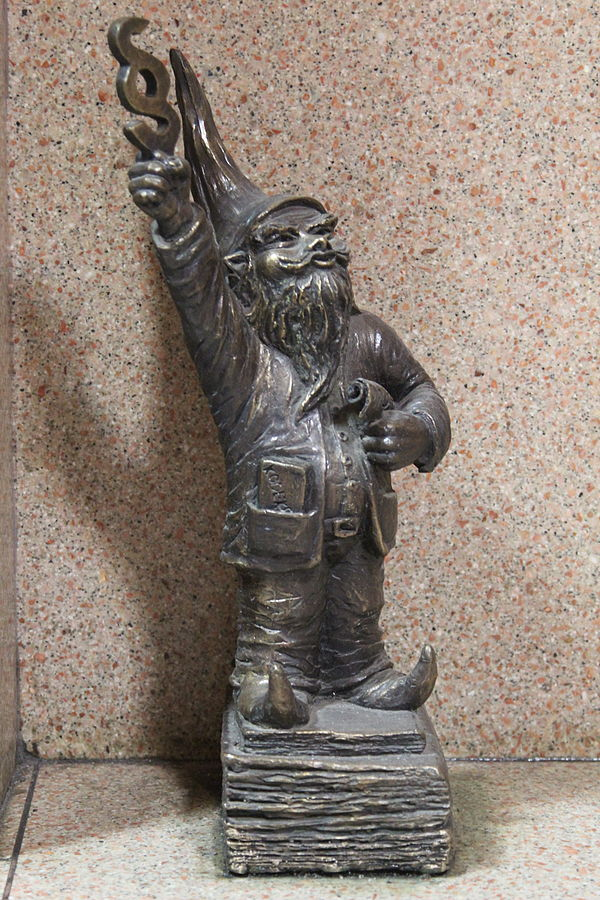